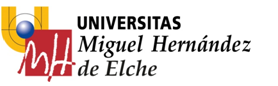 Servicio de Gestión Presupuestaria y Patrimonial
PAGO 
FACTURAS
INTERNAS
1
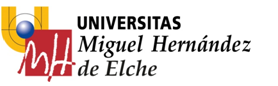 Servicio de Gestión Presupuestaria y Patrimonial
PAGO DE FACTURA INTERNA:

Módulo: Documenta

Documento: Expediente de Reserva
Enlazado al 00002 de Fras.Internas.
2
Servicio de Gestión Presupuestaria y Patrimonial
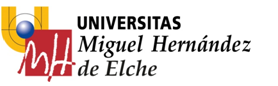 1.) Expte. de Reserva (DOCUMENTA) enlazado al Expte. General de Facturas Internas (201X/000002)
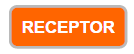 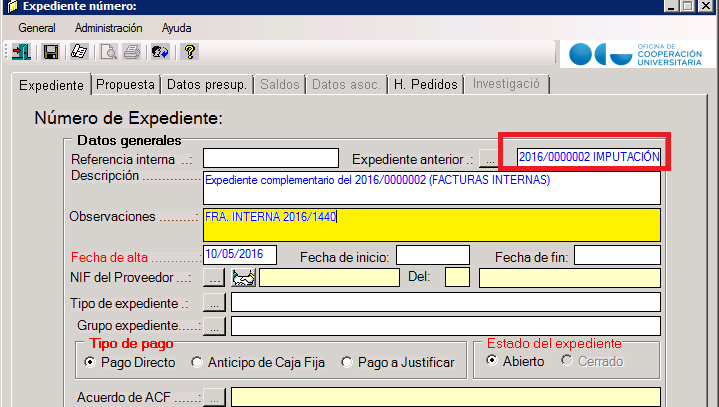 PAGO DE FACTURA INTERNA:

Módulo: Documenta

Documento: Expediente de Reserva
Enlazado al 00002 de Fras.Internas.
3
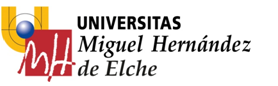 Servicio de Gestión Presupuestaria y Patrimonial
1.) Expte. de Reserva (DOCUMENTA) enlazado al Expte. General de Facturas Internas (201X/000002)
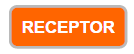 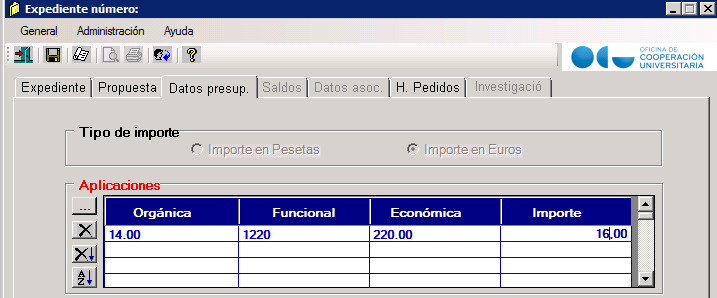 4
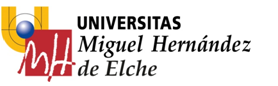 Servicio de Gestión Presupuestaria y Patrimonial
PAGO DE FACTURA INTERNA:

Módulo: Justificante de Gasto

Documento:  Justificante de Cargo
5
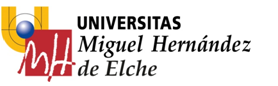 Servicio de Gestión Presupuestaria y Patrimonial
2.) Justificante de Gasto (DOCUCONTA)
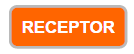 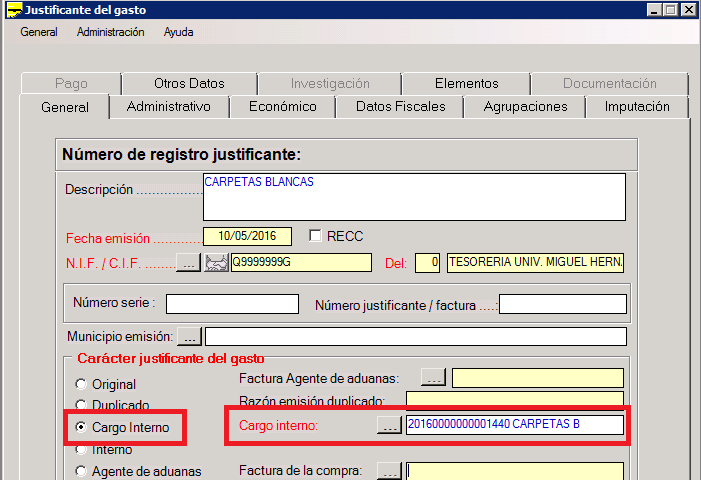 6
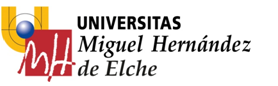 Servicio de Gestión Presupuestaria y Patrimonial
2.) Justificante de Gasto (DOCUCONTA)
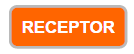 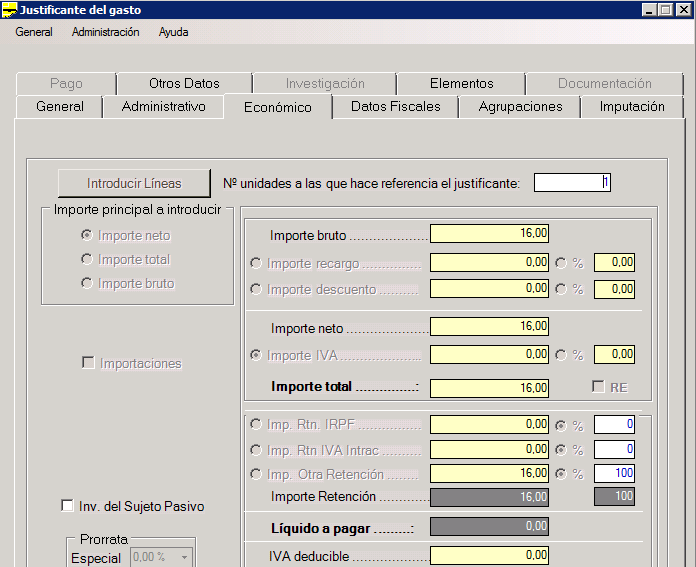 7
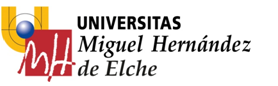 Servicio de Gestión Presupuestaria y Patrimonial
2.) Justificante de Gasto (DOCUCONTA)
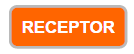 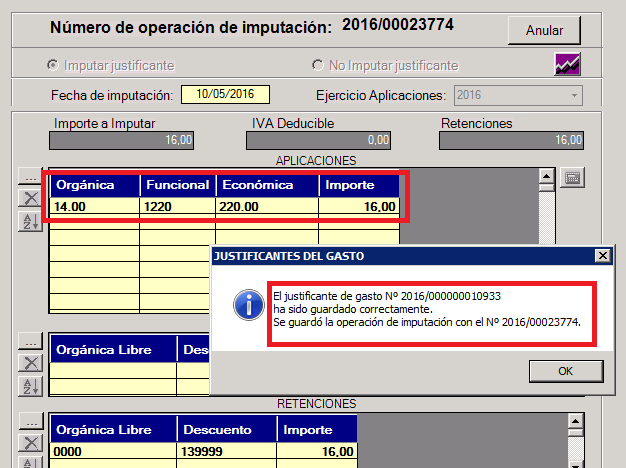 8
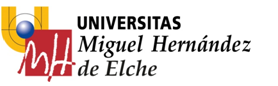 Servicio de Gestión Presupuestaria y Patrimonial
2.) A.D.O. (DOCUCONTA)
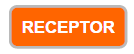 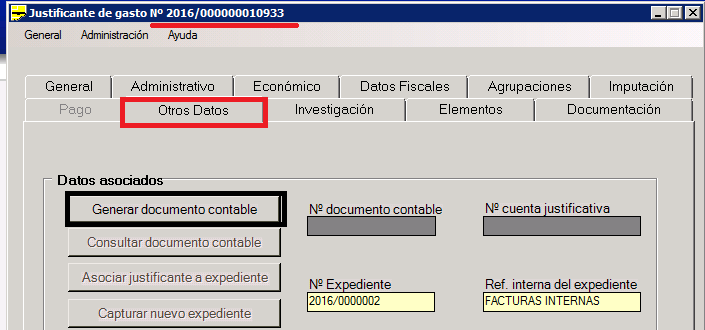 9
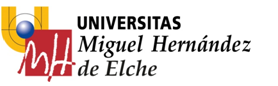 Servicio de Gestión Presupuestaria y Patrimonial
PAGO DE FACTURA INTERNA:

Módulo: Docuconta

Documento:  ADO
10
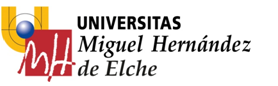 Servicio de Gestión Presupuestaria y Patrimonial
2.) A.D.O. (DOCUCONTA)
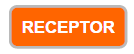 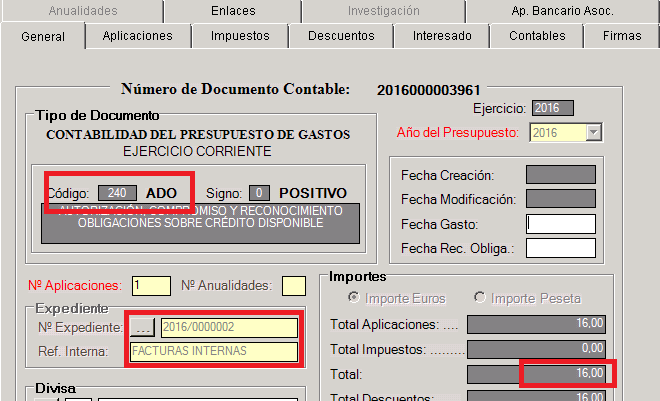 11
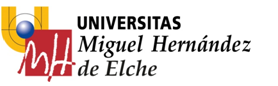 Servicio de Gestión Presupuestaria y Patrimonial
2.) A.D.O. (DOCUCONTA)
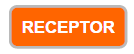 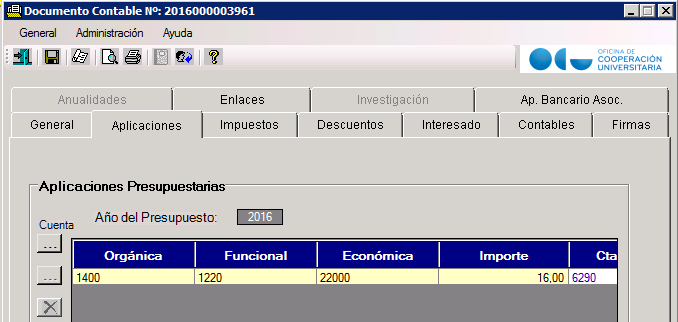 12
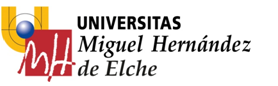 Servicio de Gestión Presupuestaria y Patrimonial
2.) A.D.O. (DOCUCONTA)
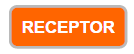 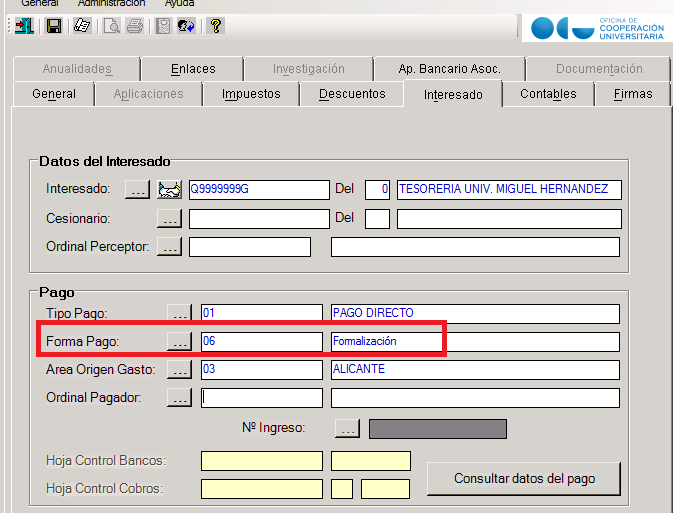 13
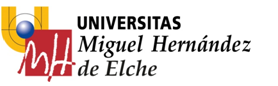 Servicio de Gestión Presupuestaria y Patrimonial
2.) A.D.O. (DOCUCONTA)
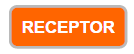 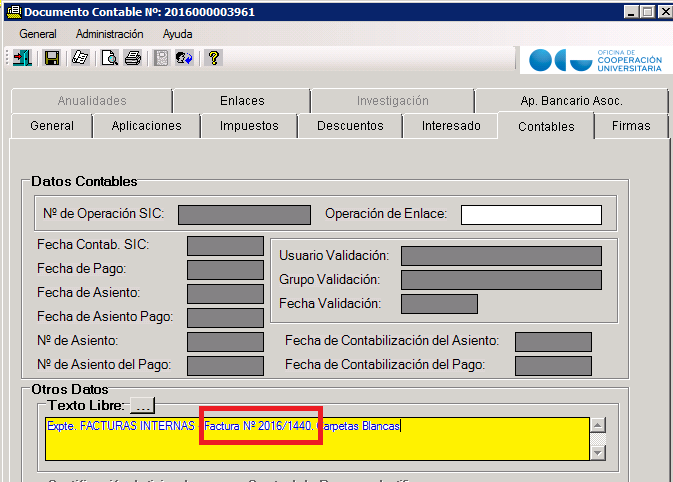 14
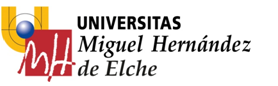 Servicio de Gestión Presupuestaria y Patrimonial
Remitir:  1. Documento ADO 
                 2. Fra. Interna (doc. Ingreso)

a CEGECA
15